Blended Learning International Train the Train (BLITT)
Accessible Video Searching

Damian Gordon
Lecturer in Computer Science
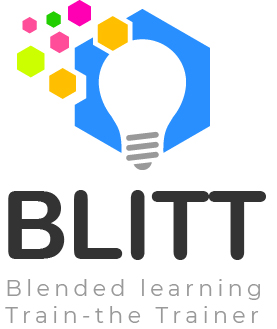 To Design, Develop, and Evaluate Quality Blended Learning
Closed
Captioning
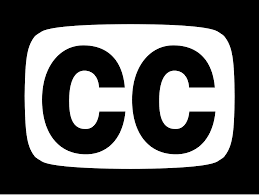 Closed Captioning
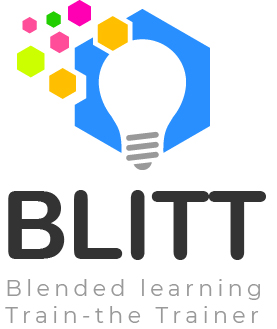 Instructional Design and e-Authoring
Accessible Video Searching
Closed captioning = Subtitles + Additional Info

So closed captioning isn’t just the dialogue but also other relevant parts of the soundtrack – describing background noises, phones ringing and other audio cues that need to be included to fully understand the video.
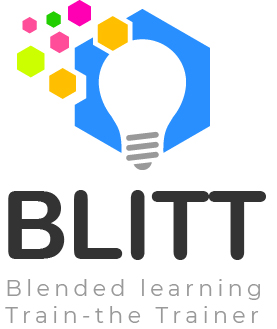 To Design, Develop, and Evaluate Quality Blended Learning
Google
Google has a video searching tool, which will search for videos over the entire web, using this link: https://www.google.com/advanced_video_search, and you can choose to search only for closed captioned videos, by selecting the following options: 
“Subtitles > closed captioned only”.
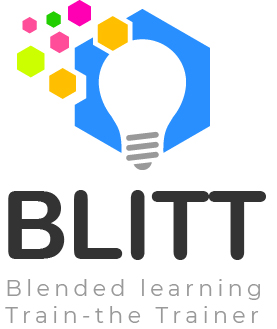 To Design, Develop, and Evaluate Quality Blended Learning
YouTube
To search for videos with proper closed captioning on YouTube (not just the auto generated closed captioning, which can sometime be inaccurate), type in your search term and add in “, cc”.
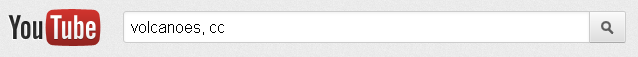 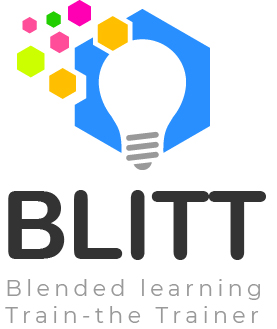 To Design, Develop, and Evaluate Quality Blended Learning
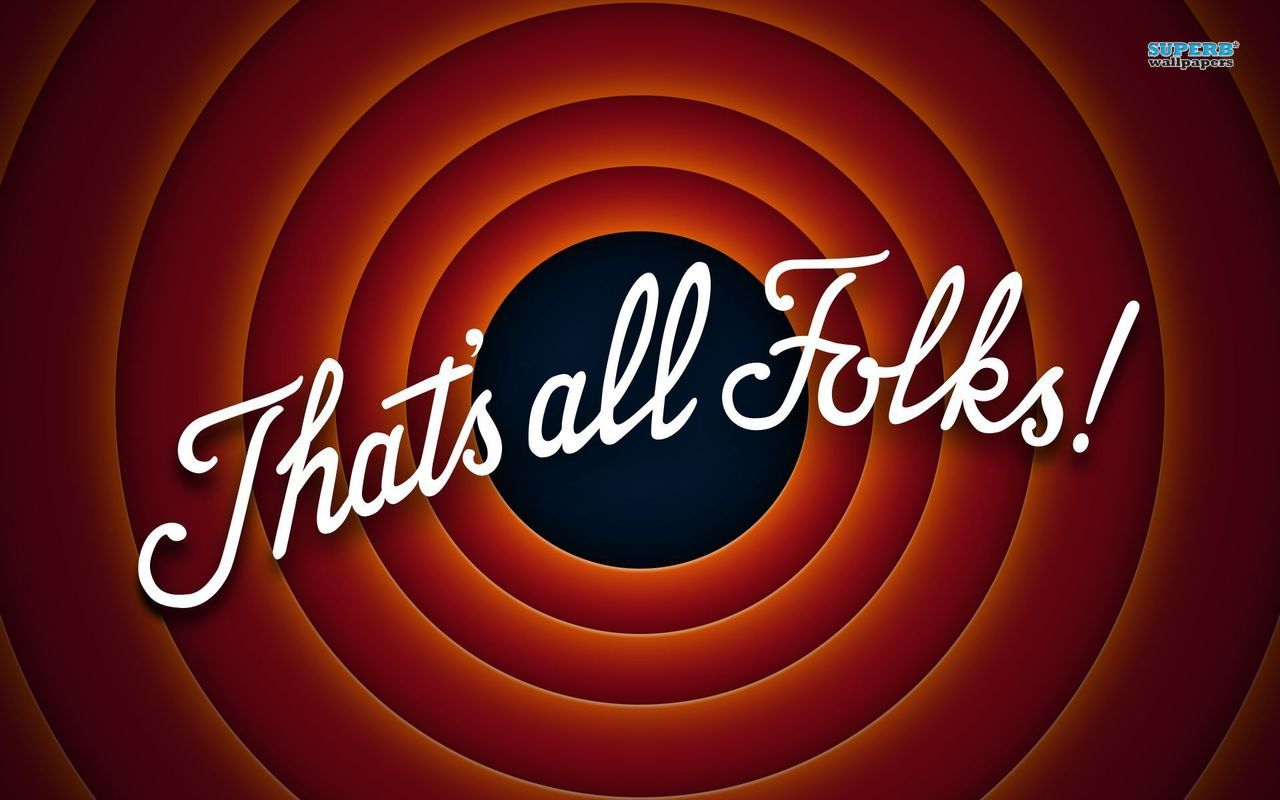